Research4lifeالاتصال العلمي و"البحوث من أجل الحياة"
Research4life “البحوث من أجل الحياة”
مجموعات البحوث من أجل الحياة "Research4Life" هي شراكة بين القطاعين العام والخاص للخمس مجموعات الآتية :
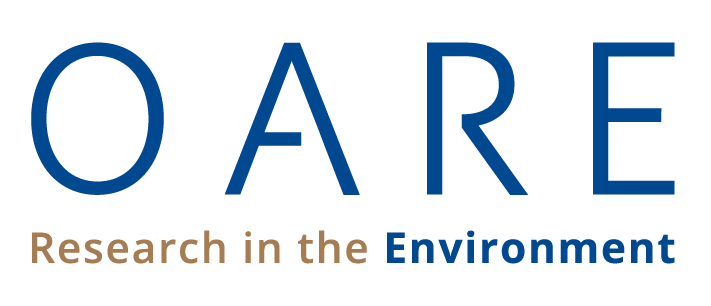 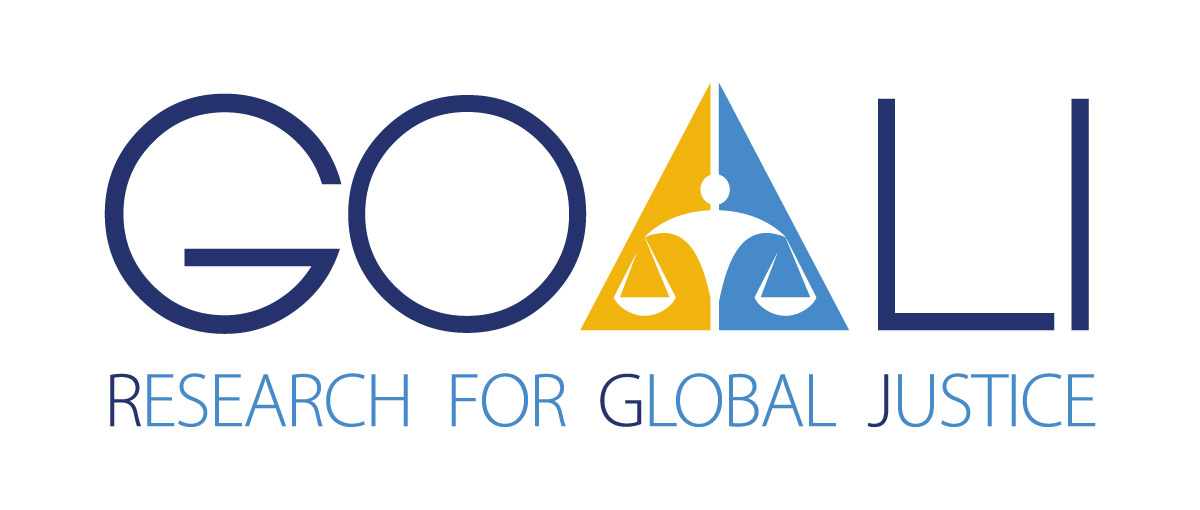 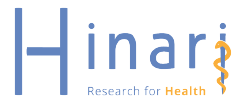 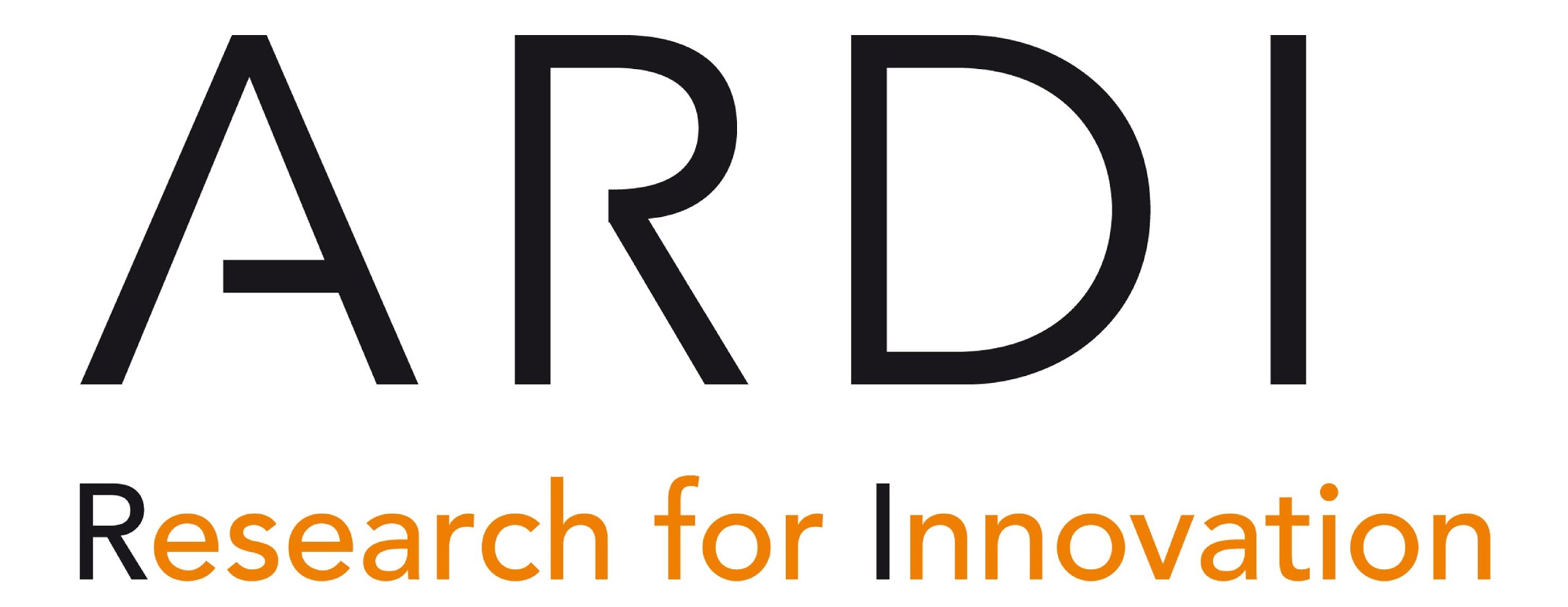 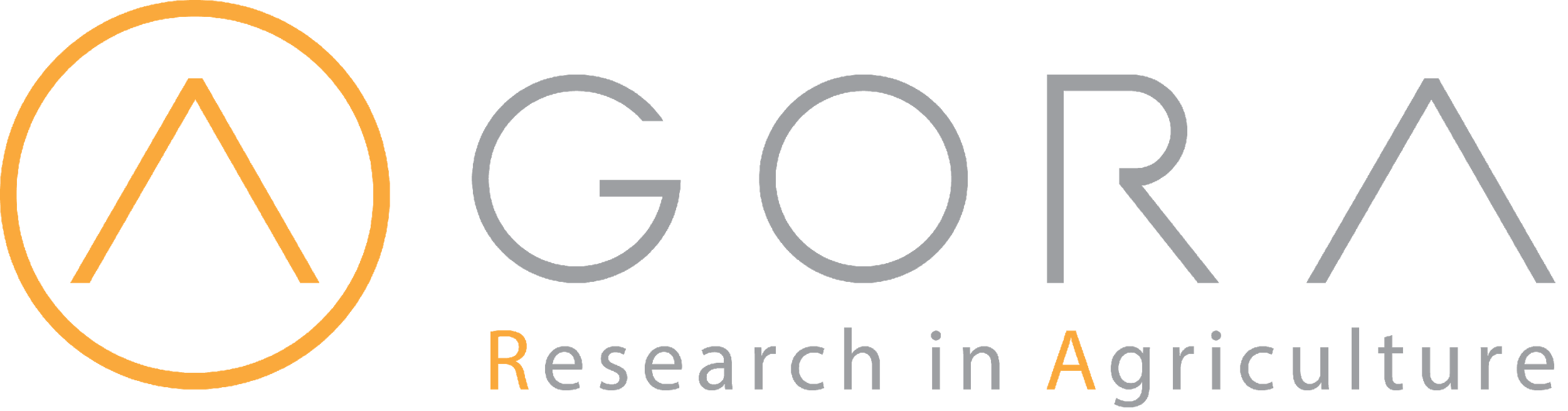 الخطوط الرئيسية
المقدمة.
شراكات "البحوث من أجل الحياة"Research4Life.
مجموعات "البحوث من أجل الحياة"Research4Life.
المعايير التى تؤهل للاشتراك فى مجموعات "البحوث من أجل الحياة“Research4Life.
معايير بلدان المجموعة "أ" وبلدان المجموعة "ب".
اتفاقيات المستخدم وشروط الاستخدام الخاصة بمجموعات "البحوث من أجل الحياة"Research4Life.
التسجيل لمجموعات "البحوث من أجل الحياة"Research4Life.
الوصول لمجموعات "البحوث من أجل الحياة"Research4Life.
مكتب الدعم الفني لمجموعات "البحوث من أجل الحياة"Research4Life.
الملخص.
هذا العمل تحت ترخيص: Creative Commons Attribution-ShareAlike 4.0 International (CC BY-SA 4.0)
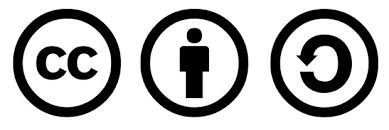 v.1.1 January 2024
الأهداف التعليمية
شراكات “البحوث من أجل الحياة” Research4Life 
مجموعات "البحوث من أجل الحياة“Research4Life وتغطيتها الموضوعية.
العوامل اللازمة للوصول لمجموعات "البحوث من أجل الحياة“Research4Life.
اتفاقيات المستخدم وشروط استخدام المجموعات.
نوع الوصول ونظام المصادقة.
المقدمة
الوصول إلى مجموعة واسعة من المؤلفات العلمية بعيدة المنال للجامعات ومعاهد البحث في البلدان منخفضة الدخل.
تكاليف الاشتراك في مجلة واحده قد يتطلب آلاف الدولارات.
تم انشاء مبادرة "البحوث من أجل الحياة“Research4Life لتقليل الفجوة المعرفية بين البلدان المتقدمة ذات الدخول المرتفعة والبلدان النامية ذات الدخول المنخفضة أو المتوسطة.
تقدم مجموعات "البحوث من أجل الحياة“Research4Life مدخلا للأبحاث المهمة بسعر معقول.
مزيد من المعلومات متاحة على موقع "البحوث من أجل الحياة"   https://www.research4life.org/
[Speaker Notes: ان التكلفة العالية للتسجيل في المجلات العلمية كان دائما عامل مثبط للجامعات والمراكز البحثية في الدول ذات الدخول المنخفضة. وبدأيه من عام ٢٠٠٠م  فان تقليل التكاليف هو عامل مهم حتى في البلدان الغنية. تكاليف التسجيل في مجله واحده قد يتطلب آلاف الدولارات وبذلك يصبح الدخول الي العديد من المجلات العلمية خارج مقدره معظم المجتمعات في العالم مما أدي لزيادة الفجوة المعرفية . وتم انشاء مبادرة "البحوث من أجل الحياة" لتقليل الفجوة المعرفية بين البلاد المتقدمة ذات الدخول المرتفعة والبلدان النامية ذات الدخول المنخفضة. وتقدم مجموعات "البحوث من أجل الحياة" مدخلا للأبحاث المهمة بسعر معقول. هذا العرض يتضمن المعلومات الأساسية عن شراكات "البحوث من أجل الحياة" بصفه عامه وكذلك يلقي الضوء على المجموعات المتاحة متضمنا التسجيل والدخول وشروط الاستخدام وخدمه المساعدة. هذا العرض يؤهل المتلقي للتعرف مستقبلا بتفاصيل المجموعات.]
ماهي "البحوث من أجل الحياة“Research4life ؟
ال
منذ عام ٢٠٠٢ ، قدمت مجموعات "البحوث من أجل الحياة" Research4life للباحثين في أكثر من ١١ ألف مؤسسة في أكثر من ١٢٥ دولة منخفضة ومتوسطة الدخل إمكانية الوصول المجاني أو المنخفض التكلفة عبر الإنترنت إلى ما يقارب ٢٠٥٠٠٠ مجلة رائدة وكتب ومصادر أخرى في مجالات الصحة والزراعة والبيئة والعلوم التطبيقية والعدالة العالمية.
"البحوث من أجل الحياة" هي  شراكة بين القطاعين العام والخاص بين منظمة الأغذية والزراعةFAO  ومنظمة الصحة العالمية WHO وبرنامج الأمم المتحدة للبيئةUNEP والمنظمة العالمية للملكية الفكريةWIPO  ومنظمة العمل الدولية ILO وجامعة كورنيل وجامعة ييل والرابطة الدولية للناشرين العلمي والتقني والطب STM وما يصل إلى 200 ناشر علمي دولي.
الهدف الرئيسي لمجموعات "البحوث من أجل الحياة" Research4life هو تقليل الفجوة المعرفية بين البلدان ذات الدخل المرتفع والبلدان منخفضة ومتوسطة الدخل من خلال توفير وصول قليل التكلفة إلى البحث العلمي عالي الجودة.
مجموعات "البحوث من أجل الحياة" Research4life
عبر بوابة المحتوى الموحد لمجموعات "البحوث من أجل الحياة" Research4life  ، يمكن للمستخدمين الوصول إلى المجموعات التالية :
البحث في مجال الصحة (Hinari)
البحث في مجال الزراعية (AGORA) 
البحث في مجال البيئة (OARE) 
البحث من أجل التنمية والابتكار (ARDI) 
البحث من أجل العدالة الدولية (GOALI) 
للوصول إلى بوابة المحتوى الموحد لمجموعات "البحوث من أجل الحياة" أو AGORA  أو ARDI  ادخل إلى  https://portal/research4life/org/
Hinari– البحث في المجال الصحة
أُسِس عام ٢٠٠٢م. تديره منظمة الصحة العالمية بالشراكة مع جامعة ييل و160 ناشرًا أكاديميًا.
يتيح Hinari الوصول لأكثر من ٢٢ ألف مجلة علمية وحوالي ٦٨ ألف كتاب إلكتروني وحوالي ١٢٥ من المصادر المعرفية الأخرى. 

يمكن البحث في المجلات من خلال إصدار خاص من  PubMed (Medline)وفهارس أخرى.
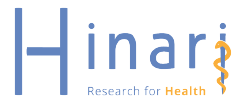 Available at www.who.int/hinari
[Speaker Notes: كل المجلات المتاحة علي هيناري يمكن الوصول اليها من خلال نسخه خاصه من قاعده بيانات بب ميد وهي ببب ميد ميدلاين بالإضافة الي المجلات الأخرى المفهرسة. للدخول الي الموقع والتعرف علي مزيد من المعلومات برجاء زياره www.who.int/hinari   ورابط برنامج هيناري هوhinari@who.int]
AGORA  - الوصول إلى الأبحاث العالمية في مجال الزراعة عبر الإنترنت
أُسس في عام ٢٠٠٣ ؛ تديره منظمة الأغذية والزراعة (FAO)
متاح للطلاب والجامعات وأعضاء هيئة التدريس والباحثين في مجال الزراعة ومصايد الأسماك والغذاء والعلوم البيطرية والتغذية والعلوم البيولوجية وعلوم الحياة في دول  العالم النامي.
يتيح وصولاً مجانيًا أو منخفض التكلفة لأكثر من ١٩ ألف مجلة رئيسية و٥٩ ألف كتاب و٧٠ مصدر معلومات آخر.
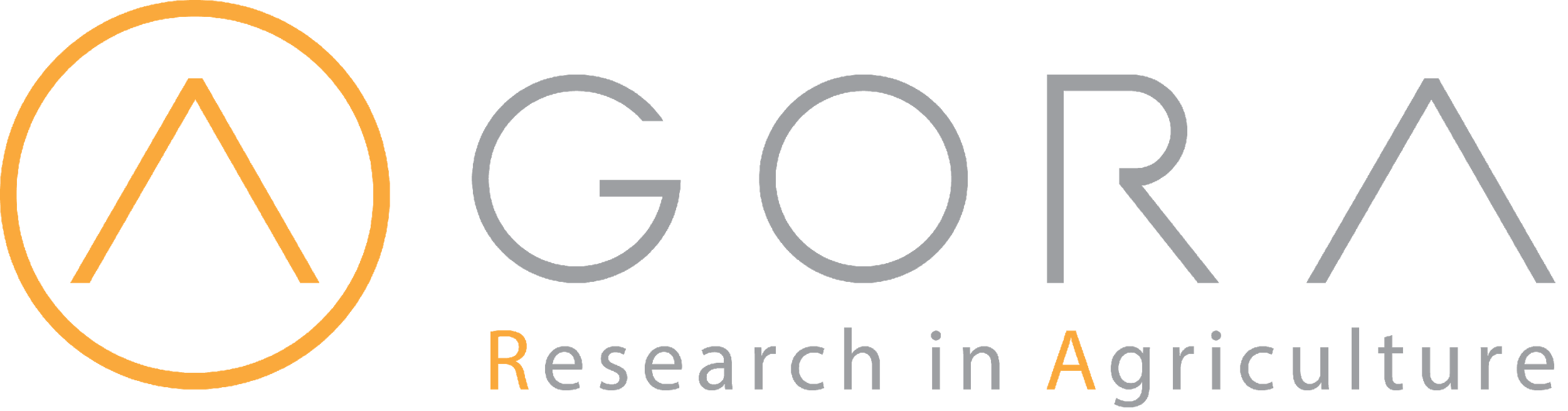 Available at http://www.fao.org/agora
[Speaker Notes: اجورا يقدم دخول مجاني او بسعر مخفض لأكثر من ١٤.٥٠٠ مجله وحوالي ٢٧ الف كتاب في ١١٥ دوله. اجورا مصمم لدعم المنح العلمية لألاف الطلاب و الباحثين في العلوم الزراعية وعلوم الحياه في دول العالم النامي. يقدم البرنامج تغطيه شامله لعلوم الزراعة وعلوم الحياه والعلوم الاجتماعية ذات الصلة مع تغطيه شامله لمختلف الاتجاهات مثل علوم التربة والغذاء والاقتصاد والكيمياء وغيرها من العلوم. للدخول وللحصول علي مزيد من المعلومات  http://www.fao.org/agora    وموقع الاتصال بالبرنامج هو agora@fao.org.]
OARE  - البحث في مجال البيئة
أُسس في عام ٢٠٠٦. 
OARE (الوصول عبر الإنترنت إلى الأبحاث في مجال البيئة ) ويتم إدارته من قبل برنامج الأمم المتحدة  للبيئة UNEP بالشراكة مع جامعه ييل وأكثر من ٦٥ ناشر. 
تغطي تخصصات مختلفة مثل البيئة الطبيعية والسموم البيئية والتلوث وعلم الحيوان وعلم النبات وعلم البيئة ومجالات اخري متعددة
تقدم خدمة الدخول لأكثر من ١٤.٥٠٠ مجلة و٣٨ ألف كتاب إلكتروني وحوالي ٥٠ مصدر معرفي آخر.
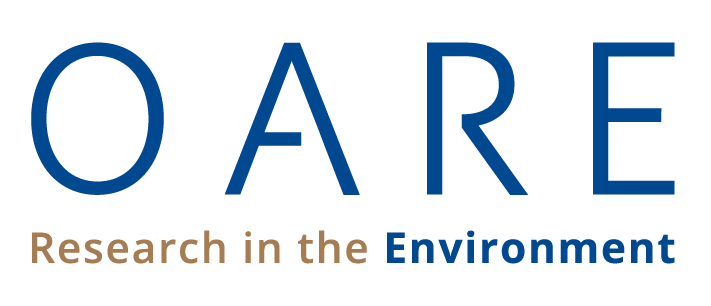 Available at http://www.unenvironment.org/oare
[Speaker Notes: اوارا يتم ادارته من قبل برنامج البيئة للأمم المتحدة بالشراكة بالشراكة مع جامعه ييل وحوالي ٦٥ ناشر. تقدم خدمه الدخول المجاني لحوالي ١١.٥٠٠ مجله و٢٧ ألف كتاب اليكتروني وحوالي ٤٠ مصادر معرفيه اخري. تغطي تخصصات مختلفة مثل البيئة الطبيعية والسموم البيئية والتلوث وعلم الحيوان وعلم النبات وعلم البيئة  وعلوم الكيمياء البيئية وعلوم الجيولوجيا وعلوم المياه وعلوم المحيطات وعلوم الأرصاد الجوية وعلم المناخ وعلم الجغرافيا وعلوم اقتصاديات البيئة وعلوم البيئة وقانون وسياسات البيئة وسياسات الحفظ والتخطيط وعلوم التكنولوجيا البيئية الحيوية والطاقة البيئية والطاقة ومجالات اخري متعددة.
للدخول ولمزيد من المعلومات برجاء زياره http://www.unenvironment.org/oare  وموقع برنامج اورا هو  oare@research4life.org.]
ARDI البحث من أجل التنمية والابتكار
أُسس في عام ٢٠٠٩.

ARDI يتم إدارته من قِبَل المؤسسة العالمية  للملكية الفكرية بالتعاون  مع شركائها من الناشرين.

تهدف الي تحسين الأدب العلمي في جهات متعددة في العلوم والتكنولوجيا.

توفرARDI الوصول الى أكثر من ٩ آلاف مجلة علمية و٥٢ ألف كتاب إلكتروني بالإضافة الى ٤٠ مصدر معرفي آخر.
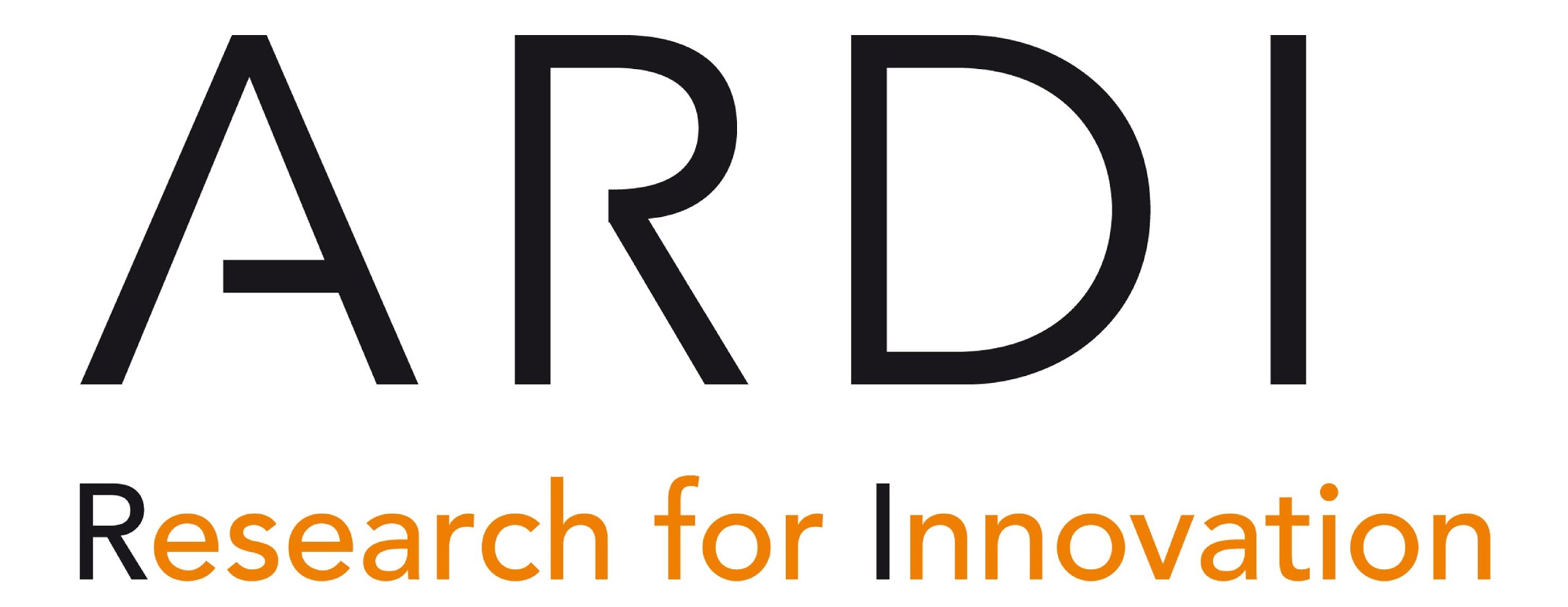 Available at www.wipo.int/ardi
[Speaker Notes: يهدف برنامج ARDI الي.انشاء الروابط بين دول العالم المتقدمة ودول العالم الأقل تقدما في معرفه الاقتصاديات العالمية مما يسمح لهم بالإدراك الكامل لقدراتهم الإبداعية والابتكارية.
تهدف الي تحسين المقالات العلمية في جهات متعددة في العلوم والتكنولوجيا. فبرنامج اردي مصمم لتقويه البنية التحتية للمعرفة في دول العالم النامية والاقل نموا في العالم ودعم الباحثين في هذه البلدان لابتكار وتنميه حلول جديده للمشاكل التقنية على المستوي المحلي والعالمي.
اردي توفر الدخول لحوالي ٣٠ الف مجله علميه وكتاب الكتروني في حوالي ١٢٠ دوله. للدخول ولمزيد من المعلومات برجاء زياره www.wipo.int/ardi  وموقع برنامج اردي هوardi@wipo.int.]
GOALI – البحث من أجل العدالة الدولية
أُسس في عام ٢٠١٨.
GOALI   (الوصول إلى المعلومات القانونية عبر الإنترنت) بالتنسيق بين كل من منظمة العمل الدولية (ILO) ومركز التدريب الدولي التابع لمنظمة العمل الدولية ، ومكتبة ليليان جولدمان للقانون في كلية الحقوق بجامعة ييل ومكتبة كلية الحقوق في كورنيل.
يتيح الوصول الى أكثر من ٣٥٠٠ مجلة علمية و١٨ ألف كتاب و١٥٥مصدر معرفي آخر حول الأبحاث والتدريب في مجال القانون.
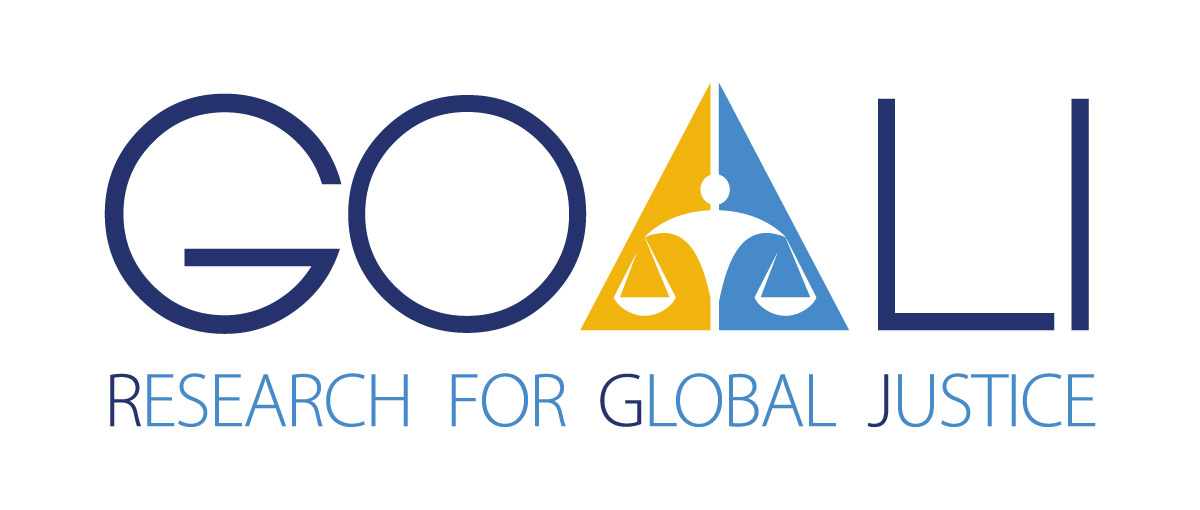 Available at www.ilo.org/goali
[Speaker Notes: GOALI هو برنامج جديد يقدم  مجانا او بسعر مخفض دخول وتدريب علي القانون والمحتويات المتعلقة بالقانون الي المؤسسات المسموح لها في دول العالم النامية عبر الإنترنت.
والهدف من برنامج GOALI هو تحسين نوعيه الأبحاث القانونية والتعليم والتدريب في دول العالم ذات الدخل المتدني والمتوسط وهو ما يعزز بدوره الأطر والمؤسسات القانونية وكذلك دور القانون.
للدخول ولمزيد من المعلومات برجاء زياره  www.ilo.org/goali  وموقع برنامج GOALI  هو. goali@ilo.org.]
الوصول إلى بوابات محتوى "البحوث من أجل الحياة“ Research4life
فى ١ يوليو ٢٠٢١ ، أطلقت "البحوث من أجل الحياة" Research4life بوابة محتوى جديدة لتنظيم وتعزيز الوصول إلى العديد من المجلات والكتب والموارد الأخرى.

بوابة المحتوى الموحدة الجديدة والتي تتيح الوصول الى خمسة مجموعات معرفية https://portal.research4life.org/

محتوى بوابة AGORA https://agora.research4life.org/

محتوى بوابة ARDI https://ardi.research4life.org/

أيضا متاح من خلال موقع "البحوث من أجل الحياة" Research4life https://login.research4life.org
المؤسسات المؤهلة
يقتصر الوصول إلى مجموعات "البحوث من أجل الحياة"  علىResearch4life المؤسسات المؤهلة في البلدان المؤهلة وتتضمن:
الجامعات المحلية.
المدارس المتخصصة.
المراكز البحثية.
المستشفيات التعليمية والمراكز الصحية.
المكاتب الحكومية.
المكتبات الوطنية.
مراكز الإرشاد الزراعي.
المنظمات غير الحكومية المحلية.
العوامل التي تحدد ما إذا كان البلد مؤهلاً أم لا
الدخل للقومي الإجمالى للدولة وفقا للبنك الدولي.
الدخل القومي الإجمالي للفرد الواحد وفقاً للبنك الدولي.
أقل البلدان نموا التابعة للأمم المتحدة.
مؤشر التنمية البشرية والصادرمن برنامج الأمم المتحدة الإنمائي.
متوسط العمر الصحي المتوقع والصادر من منظمة الصحة العالمية.


البلدان والمناطق والاقاليم ذات الدخل القومي الأكثر من تريليون دولار أمريكي غير مؤهلة للاشتراك في مجموعات "البحوث من أجل الحياة"  Research4lifeبغض النظر عن العوامل الأخرى.
[Speaker Notes: أهلية الدول يتم تقييمها  مره واحده في العام ويعتمد على العديد من العوامل والتي تحدد إذا كانت هذه الدولة مؤهلة ام لا وكذلك المجموعة التي ستلتحق بها دولة المجموعة أ او المجموعة ب.]
فئات بلدان المجموعة (أ) والمجموعة (ب)
بلدان المجموعة (أ) لها دخول مجاني لمجموعات "البحوث من أجل الحياة" "البحوث من أجل الحياة"Research4life  . بلدان مجموعة (ب) يجب أن تدفع حوالي ١٥٠٠ دولار أمريكي في العام لكي تستطيع الدخول الي "البحوث من أجل الحياة" Research4life.
العرض المقدم الي بلدان مجموعة (ب) – دخول مدفوع
العرض المقدم الي بلدان مجموعة (أ) – دخول  مجاني
ﻗﺎﺋﻣﺔ اﻷﻣم اﻟﻣﺗﺣدة ﻟﻠﺑﻠدان اﻷﻗل ﻧﻣواً
اذا ﻛﺎن إﺟﻣﺎﻟﻲ اﻟدﺧل اﻟﻘوﻣﻲ ﯾﺳﺎوى أو أﻗل ﻣن 15 ﻣﻠﯾﺎر دوﻻر أﻣرﯾﻛﻰ ﺣﯾث إﺟﻣﺎﻟﻰ اﻟدﺧل اﻟﻘوﻣﻲ ﻟﻠﻔرد ﯾﺳﺎوى أو أﻗل ﻣن
 3000 دوﻻر أﻣرﯾﻛﻰ
اذا ﻛﺎن إﺟﻣﺎﻟﻲ اﻟدﺧل اﻟﻘوﻣﻲ ﯾﺳﺎوى أو أﻗل ﻣن 2 ﺑﻠﯾون دوﻻرأﻣرﯾﻛﻰ ﺣﯾث إﺟﻣﺎﻟﻰ اﻟدﺧل اﻟﻘوﻣﻲ ﻟﻠﻔرد ﯾﺳﺎوى أو أﻗل ﻣن
 5000 دوﻻر أﻣرﯾﻛﻰ
اذا ﻛﺎن إﺟﻣﺎﻟﻲ اﻟدﺧل اﻟﻘوﻣﻲ اﻹﺟﻣﺎﻟﻲ ﯾﺳﺎوى أو أﻗل ﻣن 200 ﺑﻠﯾون دوﻻر أﻣرﯾﻛﻰ ﺣﯾث:
 ﻣؤﺷر اﻟﺗﻧﻣﯾﺔ اﻟﺑﺷرﯾﺔ ﯾﺳﺎوى أو أﻗل ﻣن 0.60
  إﺟﻣﺎﻟﻰ اﻟدﺧل اﻟﻘوﻣﻲ ﻟﻠﻔرد ﯾﺳﺎوى أو أﻗل ﻣن 1500 دوﻻر أﻣرﯾﻛﻰ.
اذا ﻛﺎن اﺟﻣﺎﻟﻰ اﻟدﺧل اﻟﻘوﻣﻰ ﯾﺳﺎوى أو أﻗل ﻣن ﻣﻠﯾﺎر1.5 دوﻻرأﻣرﯾﻛﻰ
• اذا ﻛﺎن اﺟﻣﺎﻟﻰ اﻟدﺧل اﻟﻘوﻣﻰ ﯾﺳﺎوى أو أﻗل ﻣن 25 ﻣﻠﯾﺎر دوﻻر  أﻣرﯾﻛﻰ ﺣﯾث اﺟﻣﺎﻟﻰ اﻟدﺧل اﻟﻘوﻣﻰ ﻟﻠﻔرد ﯾﺳﺎوى أو أﻗل ﻣن
10.000 دوﻻرأﻣرﯾﻛﻰ
• اذا ﻛﺎن اﺟﻣﺎﻟﻰ اﻟدﺧل اﻟﻘوﻣﻰ ﻟﻠﻔرد ﯾﺳﺎوى أو أﻗل ﻣن 6000 دوﻻر أﻣرﯾﻛﻰ ﺣﯾث ﻣﺗوﺳط اﻟﻌﻣر اﻟﺻﺣﻲ اﻟﻣﺗوﻗﻊ ﯾﺳﺎوي أو أﻗل
55 ﻣن
• اذا ﻛﺎن إﺟﻣﺎﻟﻲ اﻟدﺧل اﻟﻘوﻣﻲ اﻹﺟﻣﺎﻟﻲ ﯾﺳﻠوى أو أﻗل ﻣن 300 مليار دوﻻر أﻣرﯾﻛﻰ ﺣﯾث:
o ﻣؤﺷر اﻟﺗﻧﻣﯾﺔ اﻟﺑﺷرﯾﺔ ﯾﺳﺎوى أو أﻗل ﻣن 0.67
o إﺟﻣﺎﻟﻰ اﻟدﺧل اﻟﻘوﻣﻲ ﻟﻠﻔرد ﯾﺳﺎوى أو أﻗل ﻣن 6000 دوﻻر أﻣرﯾﻛﻰ
[Speaker Notes: أهلية الدول يتم تقييمها مرة واحدة في العام ويعتمد علي العديد من العوامل والتي تحدد اذا كانت هذه الدولة مؤهلة ه ام لا وكذلك المجموعة التي ستلتحق بها الدولة مجموعه أ او مجموعه ب.]
مجموعات البلدان في المجموعة (أ)  والمجموعة (ب)
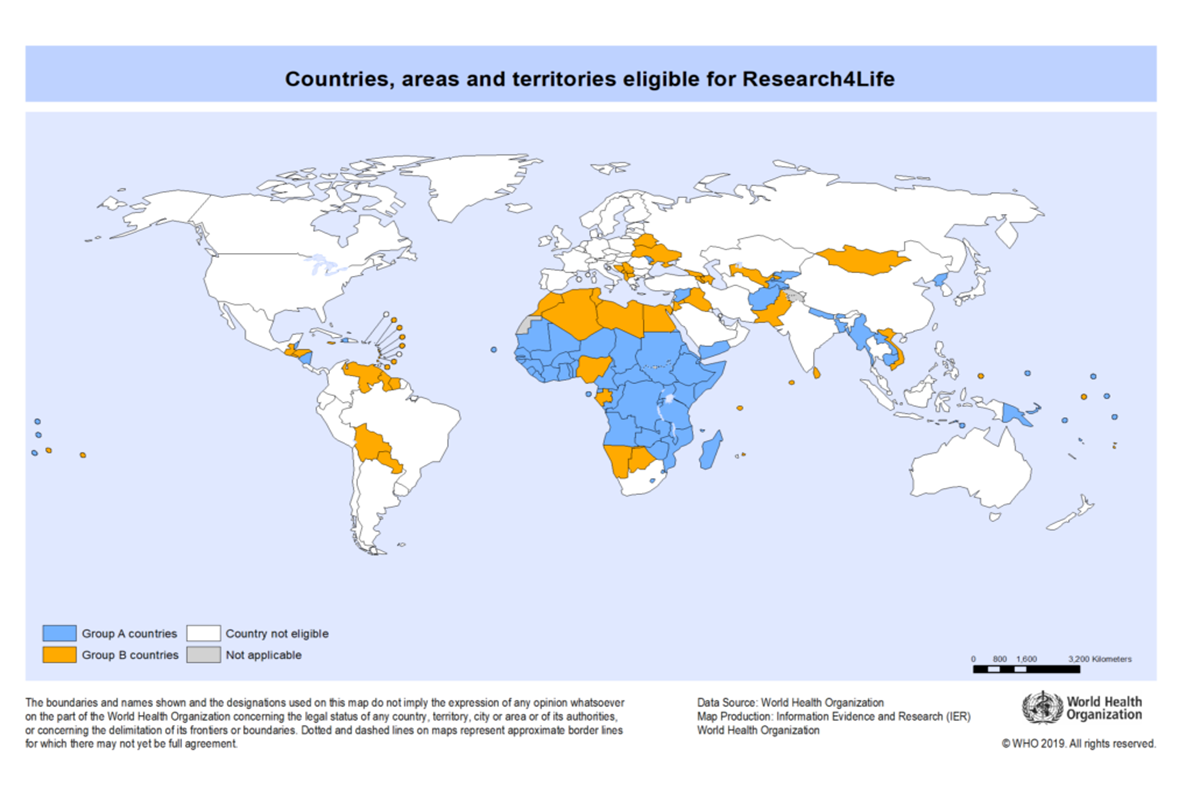 البلدان الموجودة في المجموعة (أ) او المجموعة (ب) هي المستحقة للاشترلك فى مجموعات "البحوث من أجل الحياة"Research4life
بلدان المجموعة (أ)
بلدان المجموعة (ب)
بلدان غير مستحقة للاشتراك فى مجموعات "البحوث من أجل الحياة"Research4life 
لا يمكن التطبيق
[Speaker Notes: https://www.research4life.org/access/criteria/]
اتفاقية المستخدم وشروط الاستخدام الخاصة ب "البحوث من أجل الحياة" Research4life
تتطلب مجموعات "البحوث من أجل الحياة" Research4life اتفاقية موقعة لتفعيل الحساب الخاص بالمستخدم.

الاتفاقية تكون بين المؤسسة المسجلة  والشريك الناشر ب "البحوث من أجل الحياة" Research4life.

تسمح الاتفاقية للمصرح له باستخدام عرض الناشر وتحديد قواعد الاستخدام لجميع مجموعات "البحوث من أجل الحياة Research4life " .

تغطي الاتفاقية المعلومات الهامة المتعلقة باستعمال الوثائق وحقوق الملكية والاستعمال العادل.
[Speaker Notes: تقوم المؤسسات بتحديد شخص ( عاده يكون مكتبي) يكون مسؤولا عن مشاركه كلمه السر مع أعضاء المؤسسة للتأكد من ان المستخدمين يدركون جيدا الاستخدام الأمثل للمصادر المتاحة على "البحوث من أجل الحياة" .  ويساعد  هذا الشخص المسؤول في منع أي انتهاكات او اي تراجع عن المميزات الممنوحة للمؤسسة وسوف يقوم هذا الشخص بإبلاغ "البحث من أجل الحياة" عن أي صعوبات في اداره التصريح الخاص بالمؤسسة.]
تسمح "البحوث من أجل الحياة" Research4life للمؤسسات المسجلة ومستخدميها بما يلي:
تبادل كلمة السر مع زملائهم، طلابهم أو أعضاء الكلية الملتحقين بنفس المؤسسة.
تنزيل أو طباعة ما يقرب من ١٥٪ من أعداد المجلات والكتب المتاحة.
استعمال المادة المتاحة للأغراض التعليمية ( مثل ملازم المقررات ) أو الحصول على نسخ لأعضاء المؤسسة.
استعمال مجموعات "البحوث من أجل الحياة" Research4life على أجهزة الحاسب الآلي الشخصية للموظفين والطلاب وجميع أعضاء المؤسسة.
إذا كان المستخدم "مؤقتًا" خارج البلد أو مشارك في برنامج للتعلم عن بعد من مؤسسة مسجلة ، يتم منح الوصول. خلاف ذلك ، هذا النوع من الاستخدام محظور.
لا تسمح "البحوث من أجل الحياة"Research4life للمؤسسات المسجلة ومستخدميها بما يلى  :
مشاركه اسم المستخدم وكلمه السر خارج نطاق المؤسسة المسجلة.
نشر المحتوي على شبكه الانترنت او أي من معلومات حسابات الدخول المتاحة.
الوصول إلى مجموعات "البحوث من أجل الحياة"Research4life عن بُعد من منشآت أخرى غير الأجهزة أو الأجهزة المؤسسية المملوكة للموظفين أو أعضاء هيئة التدريس أو طلاب المؤسسة.
الدخول إلى "البحوث من أجل الحياة" Research4life أثناء السفر خارج بلادهم. ما لم يكن لفترة قصيرة (على سبيل المثال حضور مؤتمر أو تدريب) أو التسجيل في دورة للتعلم عن بعد والإقامة في بلد آخر).
تحميل أو طباعة جميع أعداد مجلة معينة أو كتب معينة بالكامل.
الحصول على مقابل مادي نظير امداد الأشخاص أو المؤسسات بالوثائق المتاحة على مجموعات "البحوث من أجل الحياة"Research4life .
اجراء أي تعديل أو تغيير أو انشاء نماذج مماثله لأي ماده تخص الناشر.
ويجب الانتباه أيضا: لا يُعد المالكون أو الموظفون أو الشركات التابعة للشركات الربحية مستخدمين مصرح لهم.
التسجيل في مجموعات "البحوث من أجل الحياة"Research4life
متاح كيفية التسجيل خطوة بخطوة على موقع "البحوث من أجل الحياة" الإلكتروني https://www.research4life.org/access/how-to-register/
المؤسسات فقط المسموح لها التسجيل وليس الأشخاص .
متاح استمارة التسجيل على موقع"البحوث من أجل الحياة" Research4life الالكتروني.  
قبل البدء في عمليه التسجيل ، برجاء الاطلاع على قائمه المؤسسات المسجلة بالفعل وذلك على الموقع الالكتروني.
بمجرد ان تقوم "البحوث من أجل الحياة" Research4life بمراجعة استمارة التسجيل المرسلة ، سوف يتلقى المتقدم للتسجيل بريد الكتروني موضحا به كافة التعليمات.
الوصول الي "البحوث من أجل الحياة" Research4life
تضمن "البحوث من أجل الحياة" Research4life الدخول بطريقتين:
١-من خلال رقم بروتوكول الانترنت IP  الخاص بالمؤسسة.
 ٢-من خلال بيانات اعتماد تسجيل الدخول للمؤسسة.

نوصي المؤسسات المسجلة بتطوير الدخول عن طريق تسجيل بروتوكول الانترنت IP الخاص بالمؤسسة حيث توفر هذه الطريقة دخولا سلسا للمستخدمين.
برجاء التأكد أن عنوان بروتوكول الانترنت IP  الخاص بالمؤسسة مسجل باسم المؤسسة على موقع IPRegistry، هذه خطوة هامة قبل أن تستطيع "البحوث من أجل الحياة" Research4life تسجيل IP  الخاص بالمؤسسة على النظام الخاص بها.
بمجرد تسجيل IP على موقع تسجيل IPRegistry، فيمكن ارسال طلب المؤسسة لتسجيلIP  الخاص بها على الموقع التالي: Research for Life@research4life.org
[Speaker Notes: يجب  التأكد أولا ان عنوان ال IP  الخاص بالمؤسسة هو اصلا مسجل باسم المؤسسة علي موقع IPRegistry هذه خطوه هامه قبل ان تستطيع "البحوث من أجل الحياة" تسجيل IP  الخاص بالمؤسسة علي النظام لديها. ويجب مراجعه مسؤول تكنولوجيا المعلومات في مؤسستك لتوضيح رقم ال IP  الخاص بالمؤسسة. علي الجانب الاخر يمكن أيضا عن طريق موقع whatismyip.com  التأكد من صحه تلك المعلومات. التسجيل علي موقع IPRegistry هذه خطوه هامه قبل ان تستطيع "البحوث من أجل الحياة" تسجيل IP  الخاص بالمؤسسة علي النظام لديها. بمجرد التسجيل علي موقع تسجيل ال IP، فيمكن ارسال طلب المؤسسة لتسجيل ال IP  الخاص بها علي الموقع التالي: Research for Life@research4life.org. سوف يتم اخبارك فور اكتمال عمليه التسجيل.]
مكتب الدعم الفني "البحوث من أجل الحياة" Research4life.
لطلب الحصول على المساعدة اثناء استخدام مجموعات "البحوث من أجل الحياة" Research4life برجاء التواصل مع: R4L@research4life.org
قائمه المراجعة :
ما هو اسم مؤسستك واسم بلدك؟
ما هو اسم المستخدم والرقم السري الذي تستعمله ؟ ( في حال إمكانية التطبيق)
هل تقوم مؤسستك باستعمالIP  الخاص بها للدخول على مجموعات "البحوث من أجل الحياة" Research4life؟ ( في حال امكانيه التطبيق)
هل تستطيع الدخول ام تتلقي رسالة بعدم امكانية الدخول ؟
هل تواجه مشاكل بالدخول على كل المحتوى أو على محتوى معين مثل مجلة معينة أو كتاب معين ؟
إذا كانت تواجه مشاكل في الدخول إلى عنوان معين  برجاء كتابة اسم المجلة أو الكتاب.
من فضلك أرسل لقطة من الشاشة ( متضمنه URL ) للخطأ او المشكلة التي تواجهك.
الملخص
هذا العرض يتضمن المعلومات الأساسية عن شراكات "البحوث من أجل الحياة" Research4life بصفة عامة وكذلك يلقي الضوء على المجموعات المتاحة متضمنا التسجيل والدخول وشروط الاستخدام وخدمة المساعدة.
للمزيد من المعلومات يرجى زيارة: https://www.research4life.org/
مصادر هامة
Research4Life. 2020a. Eligibility for access to Research4Life. In: Research4Life [online]. [Cited 1 October 2020]. https://www.research4life.org/access/eligibility/ 
Research4Life. 2020b. Eligibility criteria. In: Research4Life [online]. [Cited 1 October 2020]. https://www.research4life.org/access/criteria/ 
Research4Life. 2020. How to register. In: Research4Life [online]. [Cited 1 October 2020]. https://www.research4life.org/access/how-to-register/ 
Research4Life. 2020d. Research4Life Registration Form [online]. [Cited 1 October 2020]. https://registration.research4life.org/register/default.aspx 
Research4Life. 2020e. Research4Life Academic Institutions. [Cited 1 October 2020]. https://www.research4life.org/wp-content/uploads/2019/06/Research4Life-Academic-Institutions.pdf
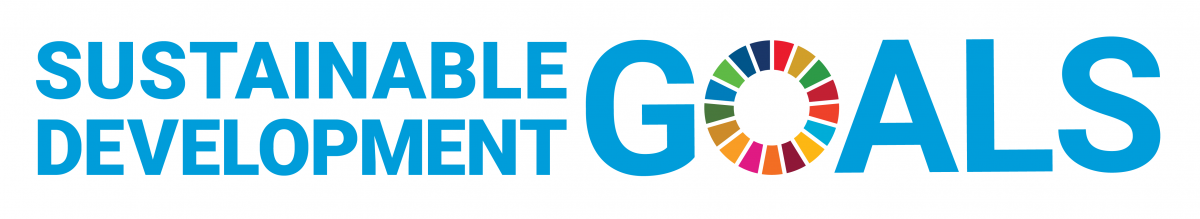 أهداف التنمية المستدامة
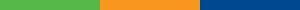 تلتزم البحوث من أجل الحياة Research4Life  بأهداف الأمم المتحدة للتنمية المستدامة.

تساهم البحوث من أجل الحياة Research4Life  في عِقد الأمم المتحدة للعمل من خلال زيادة المشاركة البحثية من جنوب الكرة الأرضية.

تركز الخطة الإستراتيجية الأخيرة حتى عام 2030 على الإدماج والعدالة في مجتمع البحث العالمي، ودعم إنشاء كيان أكثر ثراءً من الأبحاث التي ستساعد على النهوض بأهداف التنمية المستدامة.

تقدم البحوث من أجل الحياة Research4Life  لشركائنا ومستخدمينا وداعمينا الفرصة للمساهمة في إنشاء التنوع، وبيئة بحثية شاملة وعادلة للجميع.
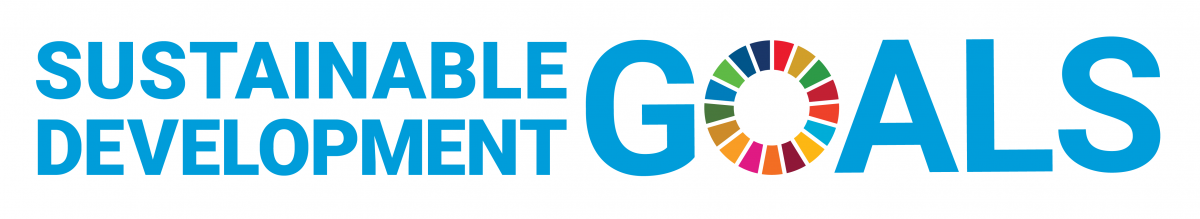 أهداف التنمية المستدامة (تابع)
يسمح هيكلنا الفريد بين القطاعين العام والخاص بالعمل بشكل فعال بما يتماشى مع الهدف رقم 17 من أهداف التنمية المستدامة: الشراكة من أجل أهداف التنمية المستدامة ودعم مجتمع المستفيدين لدينا كمستهلكين ومنتجين للبحوث الهامة والنهوض بهدف رقم 10 من أهداف التنمية المستدامة : تقليل أوجه عدم المساواة داخل البلدان وفيما بينها.
في حين أن أنشطة البحوث من أجل الحياة تدعم بشكل مباشر وغير مباشر جميع أهداف التنمية المستدامة مثل الصحة الجيدة والرفاهية ، والقضاء على الجوع ، والمياه النظيفة والصرف الصحي ، والصناعة ، والابتكار والبنية التحتية ، والسلام والعدالة ، فإن برنامج البحوث من أجل الحياة Research4Life يتماشى بشكل وثيق مع الهدف رقم 4 من أهداف التنمية المستدامة: التعليم الجيد؛ وهو أمر أساسي لإنشاء عالم يسوده السلام والازدهار والهدف رقم 5 من أهداف التنمية المستدامة: المساواة بين الجنسين لتحقيق تمكين جميع النساء والأطفال.
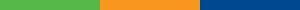 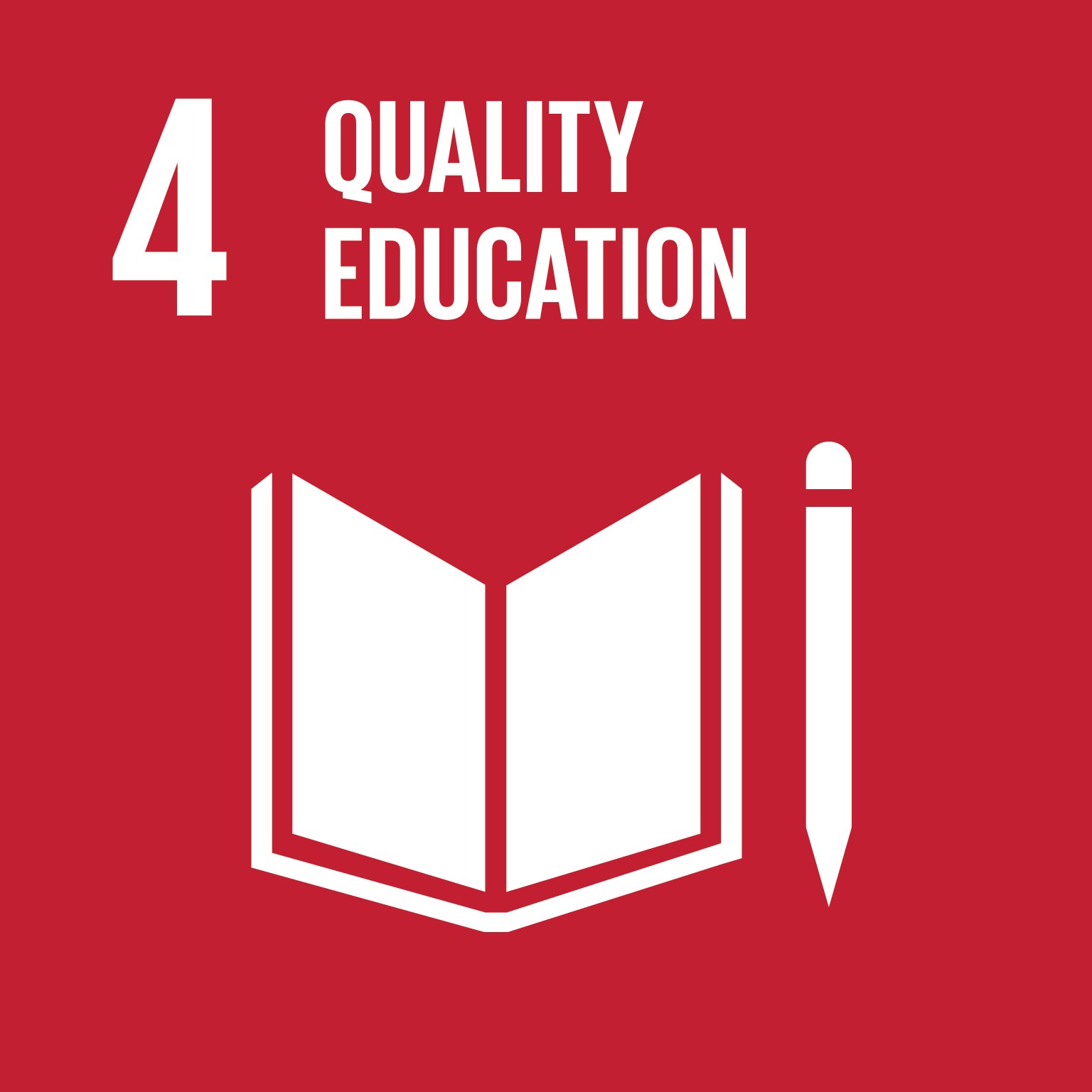 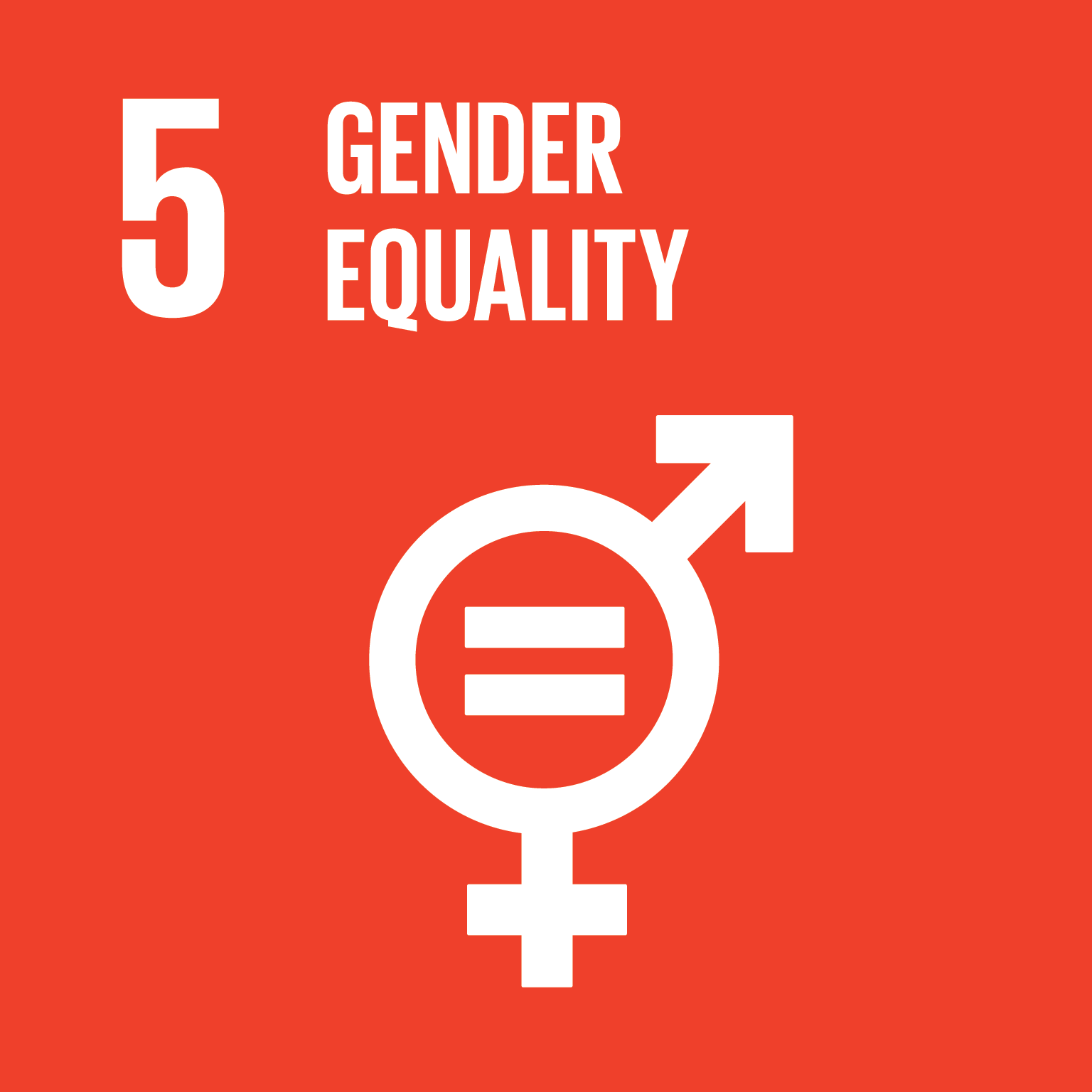 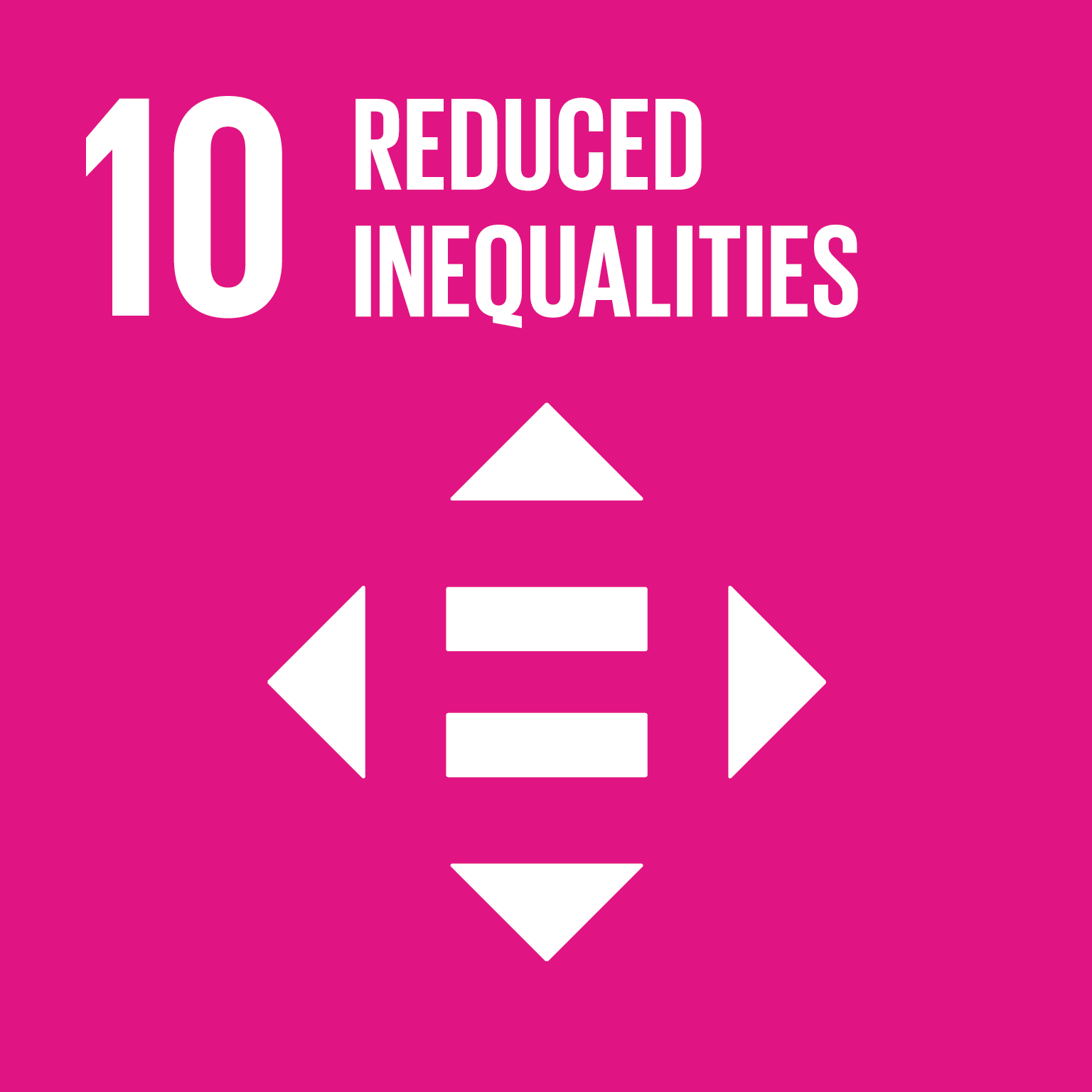 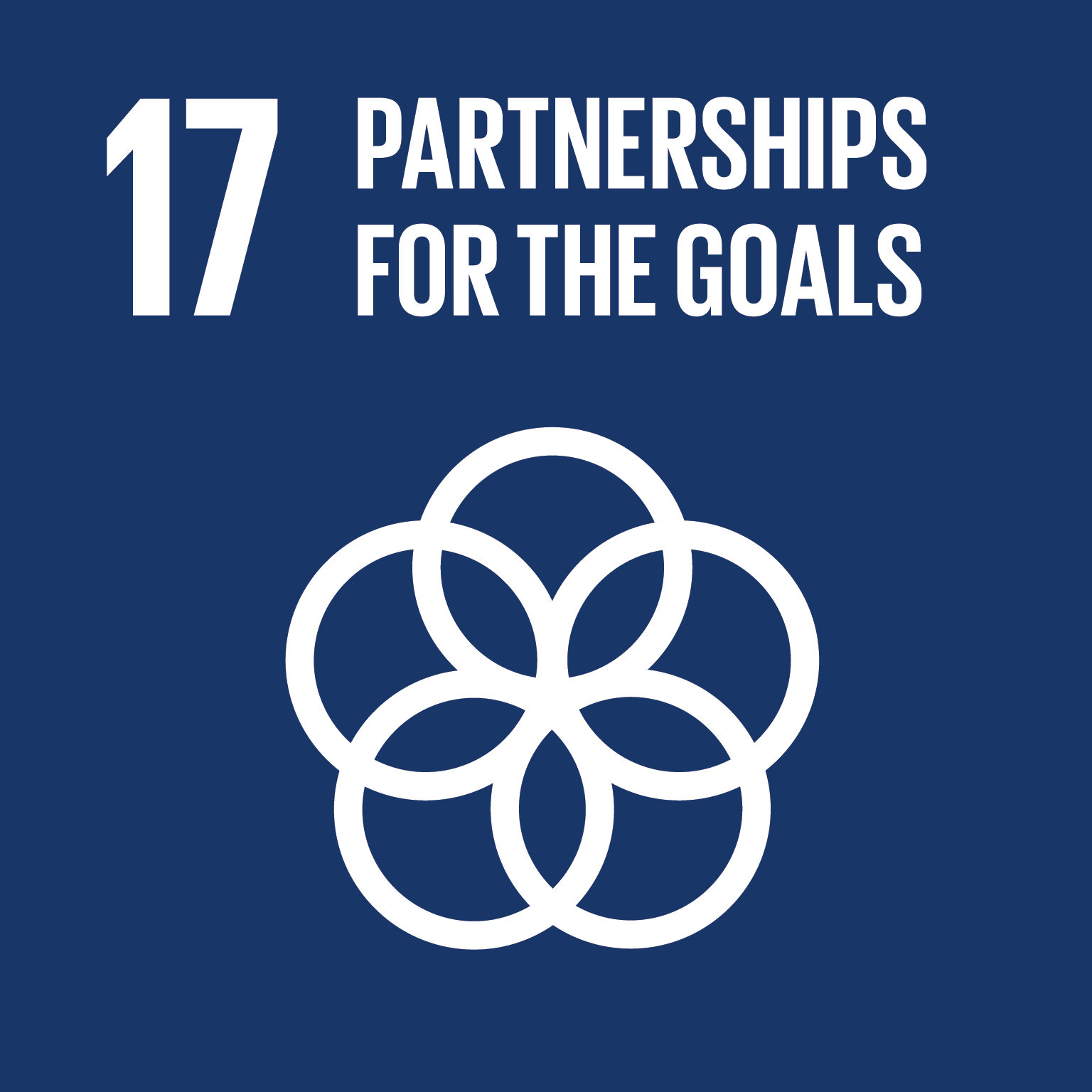 لمزيد من المعلومات والتفاصيل

www.research4life.org
r4L@research4life.org
مؤسسه Research for Life هي شريك عام وخاص للخمس مجموعات الأتية :
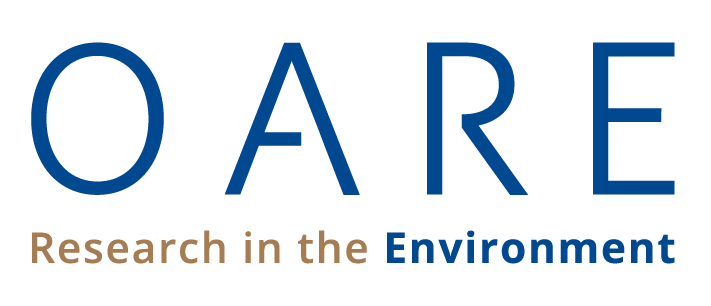 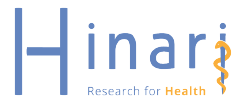 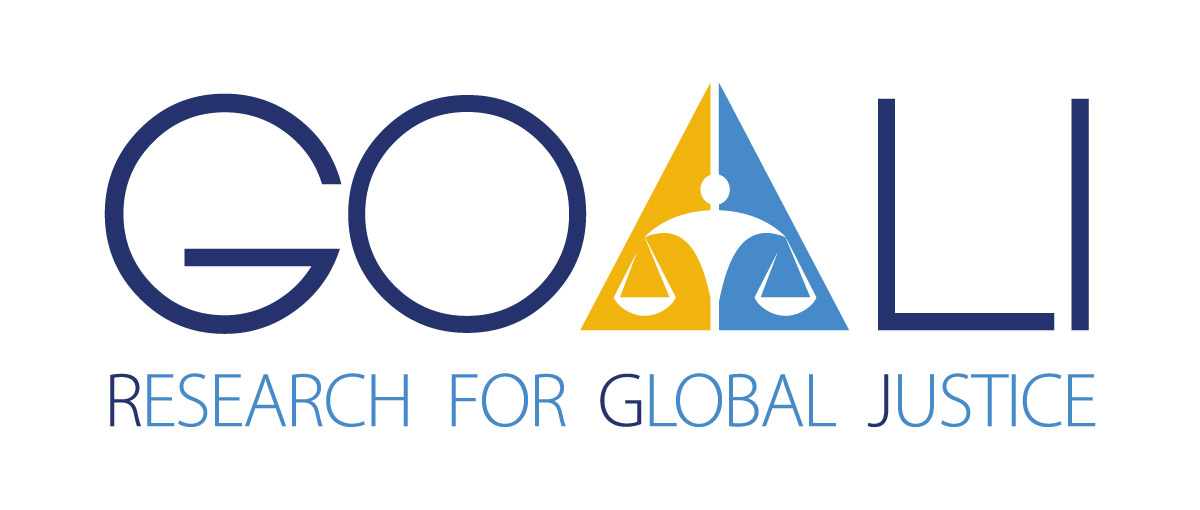 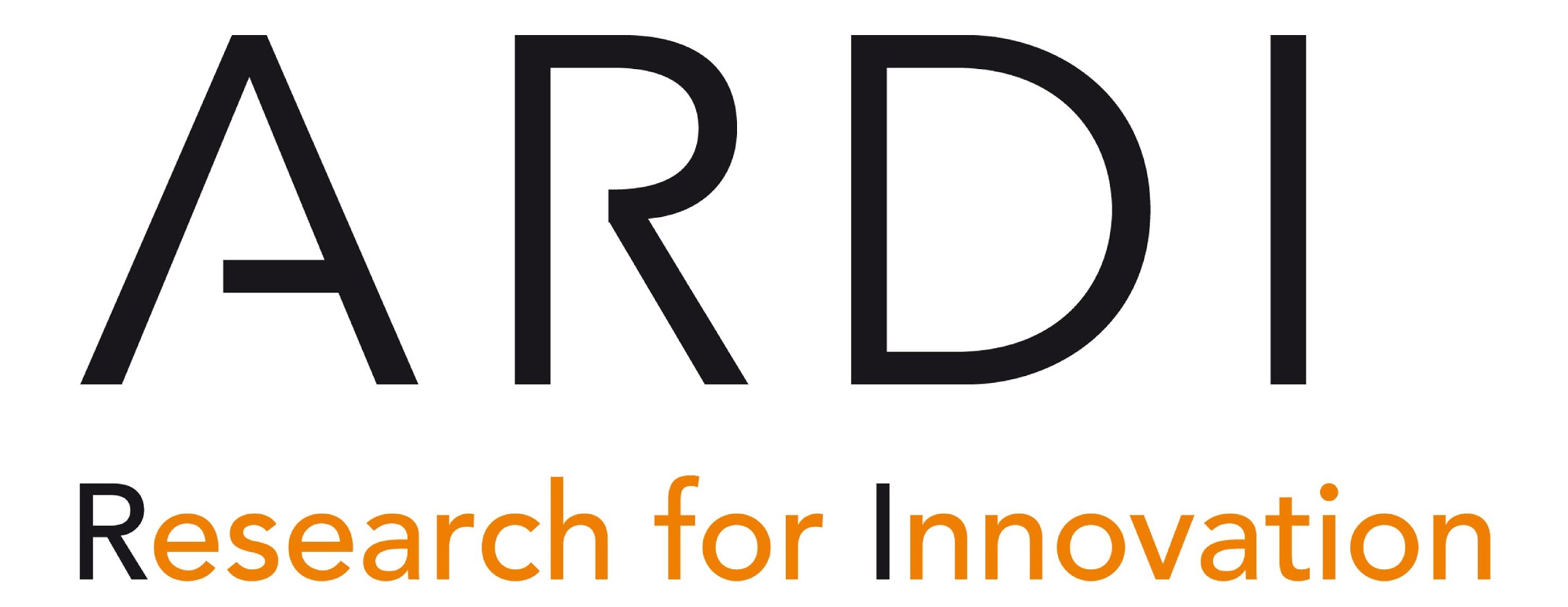 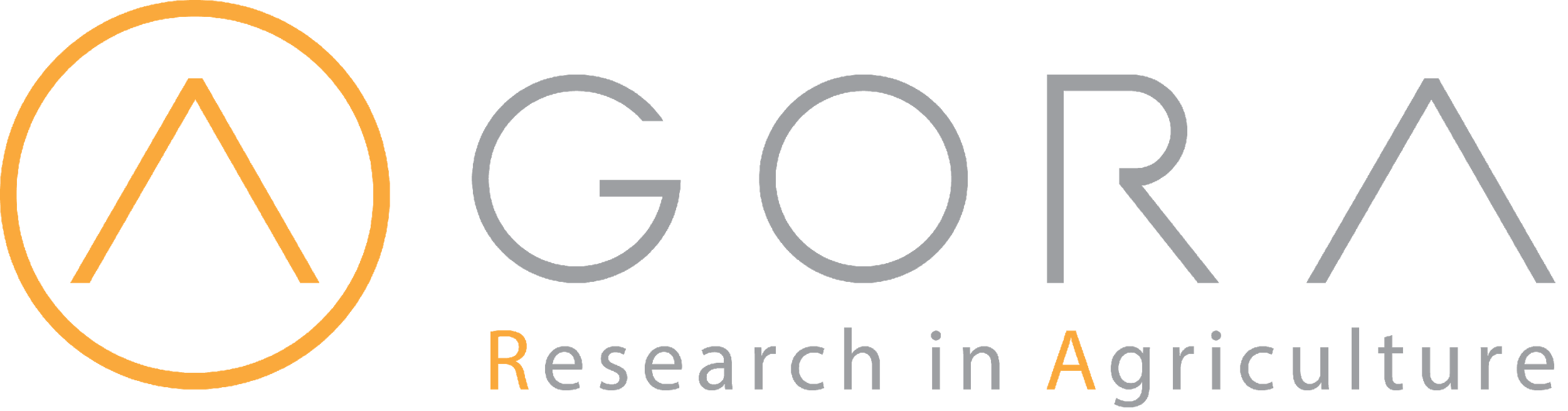